Dyspepsia
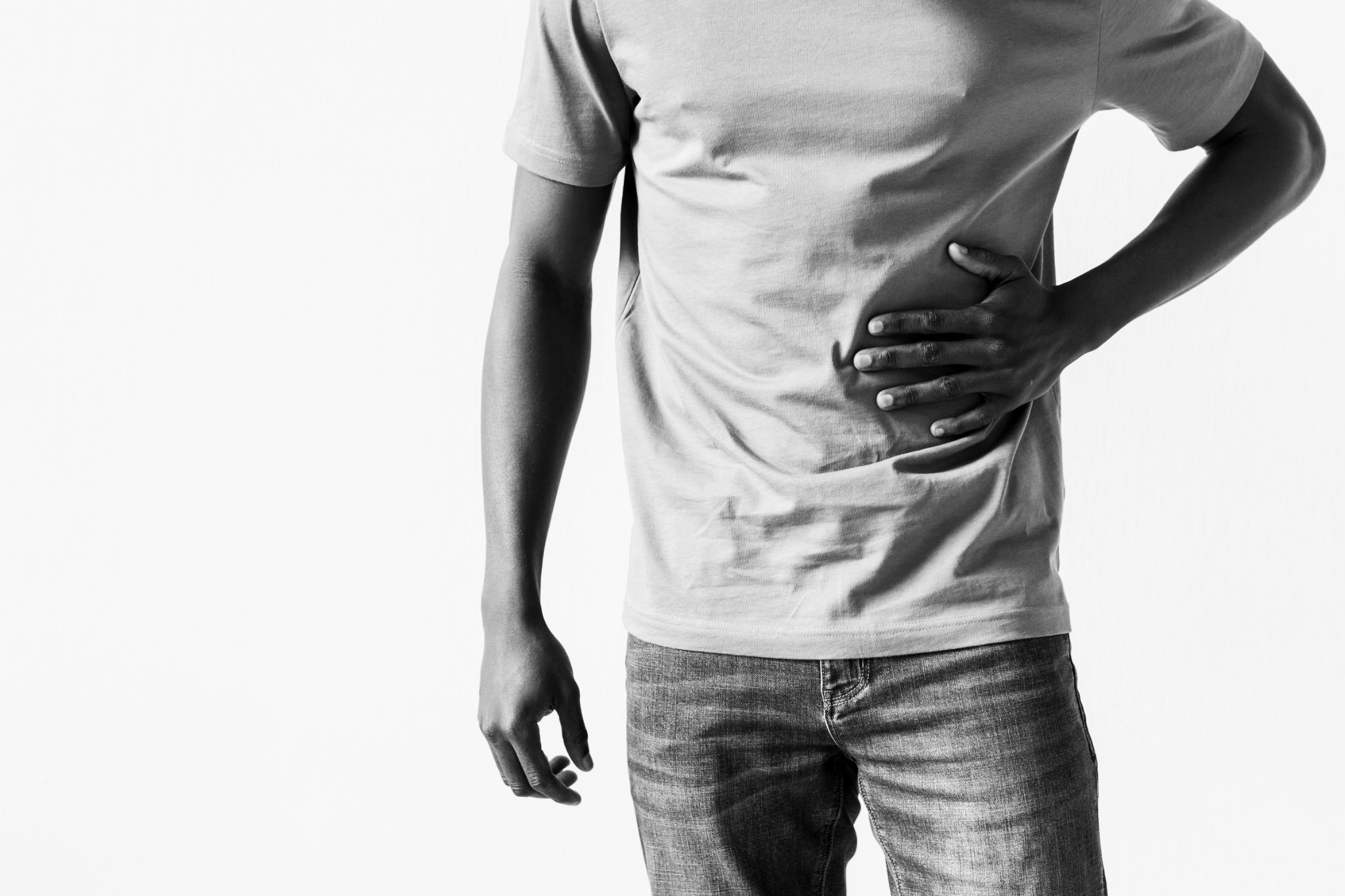 Made by  : rahaf amer al-nawiseh 
Supervised by : Dr.abeer Al-habarneh
Introduction
Dyspepsia also known as indigestion,refers
to discomfort or pain that occurs in the upperabdomen, often after eating or drinking

Prevalence worldwide is 7%-45%
5% of Primary care visits
Predominant age : adults but can be seen inchildren
Predominant gender : Female > Male
Risk factors
Anxiety & Depression
 Psychosocial factors : Divorce & Unemployment.
Functional disorders : Fibrom yalgia , TMJ pain &Chronic fatigue syndrome
Acute gastroenteritis
Female sex
 Smoking, alcohol
Use of non-steroidal anti-inflammatory drugs
Helicobacter pylori infection.
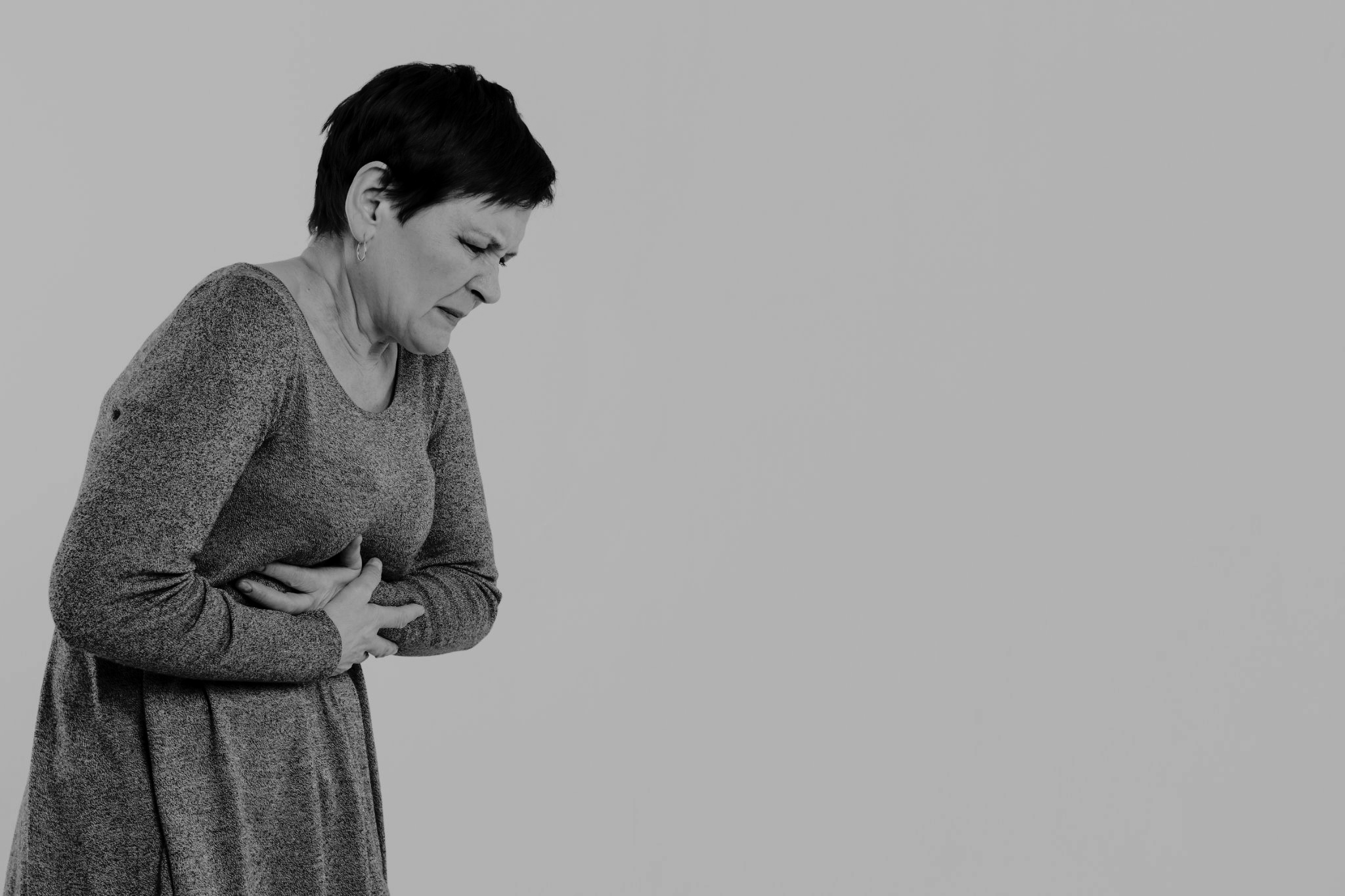 Classification
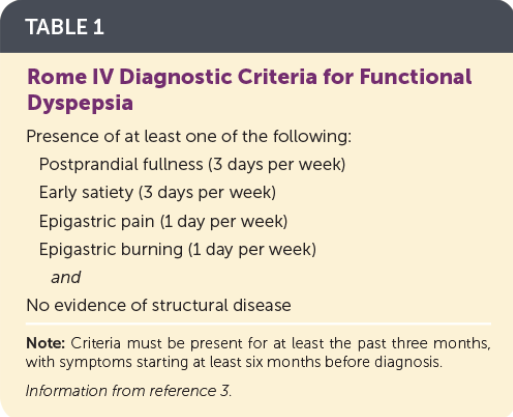 Organic causes (20%)
Peptic ulcer
2. Gastroesophageal reflux disease.
3. Gastric or esophageal cancer.
4. Pancreatic or biliary disorders.
5. Intolerance to food or drugs

Functional (80%)
The diagnosis of functional (idiopathic) dyspepsia requires exclusion of other organic causes of dyspepsia
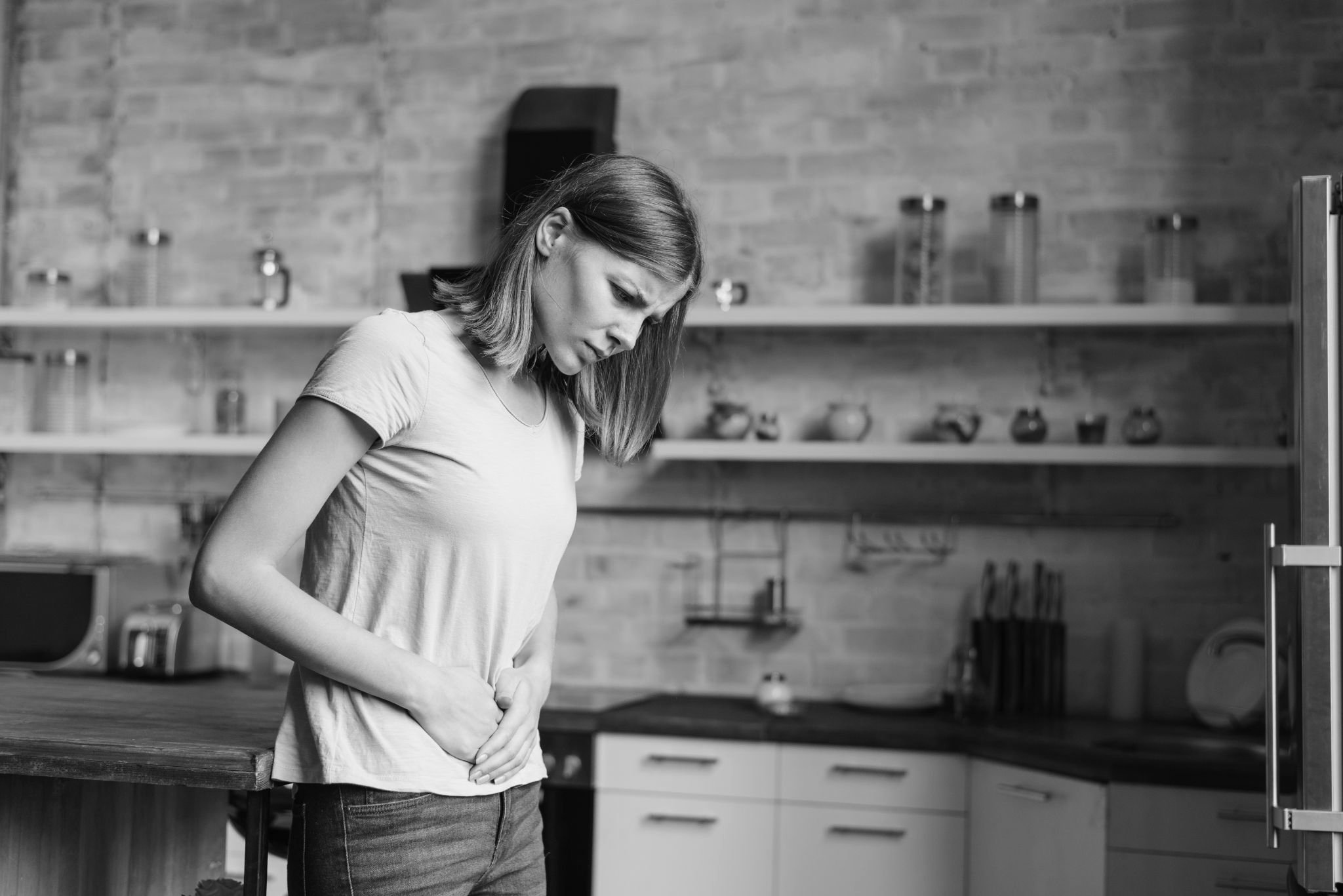 Classification
Etiology and Pathophysiology of Functional dyspepsia
Gastric motility disorders.
2. Visceral pain hypersensitivity.
3. H.Pylori infection.
4. Alteration in upper GI microbiome.
5. Medications.
6. Anxiety.
7. Depression,
8. Immune activation.
9. Inflammation.
10. Gut-brain axis disorder.
Functional dyspepsia is classified according to Rome IV criteria into :
Postprandial distress syndrome (PDS) : That is characterized by meal-induced dyspeptic symptoms suggestive of a motility disturbance. 
Epigastric pain syndrome (EPS) : That refers to epigastric pain or epigastric burning that do not necessarily occur after meal ingestion, may occur during fasting and can be even improved by meal ingestion, is reminiscent of the clinical features typical of a peptic ulcer and needs to be distinguished from gastro-esophageal reflux disease.
Overlapping PDS and EPS : Characterized by meal-induced dyspeptic symptoms and epigastric pain or burning. 
The pathophysiology of FD is multifactorial and not fully understood.
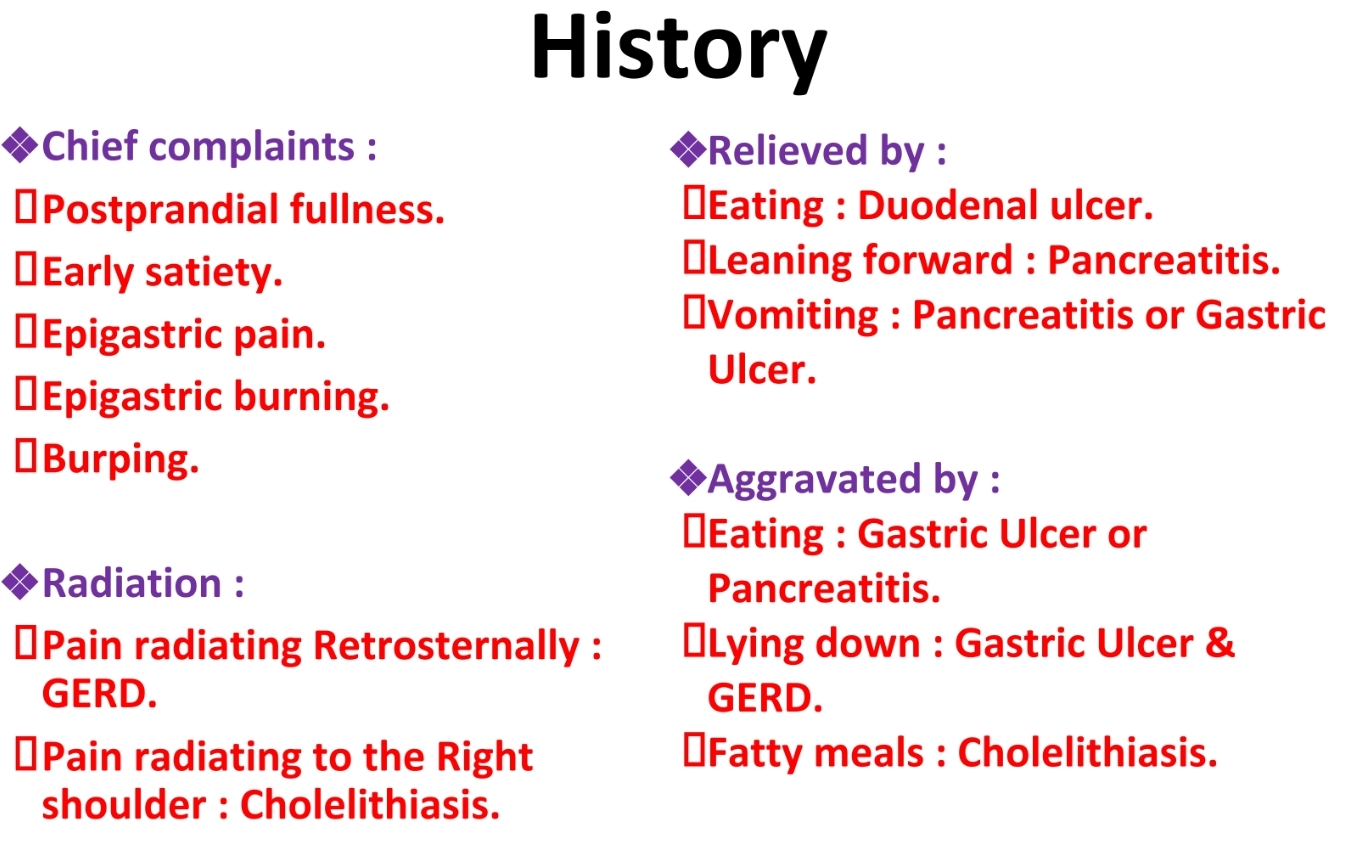 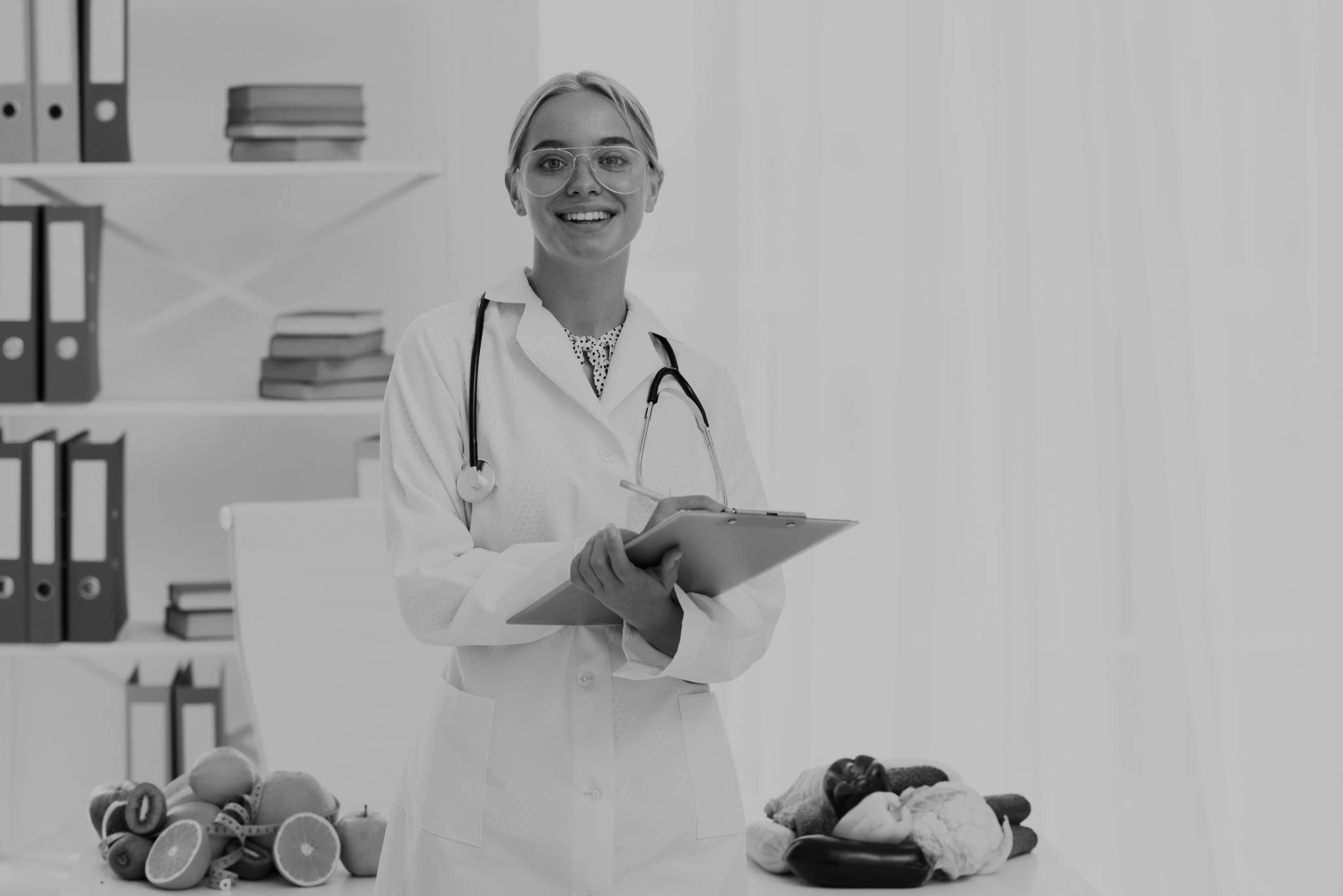 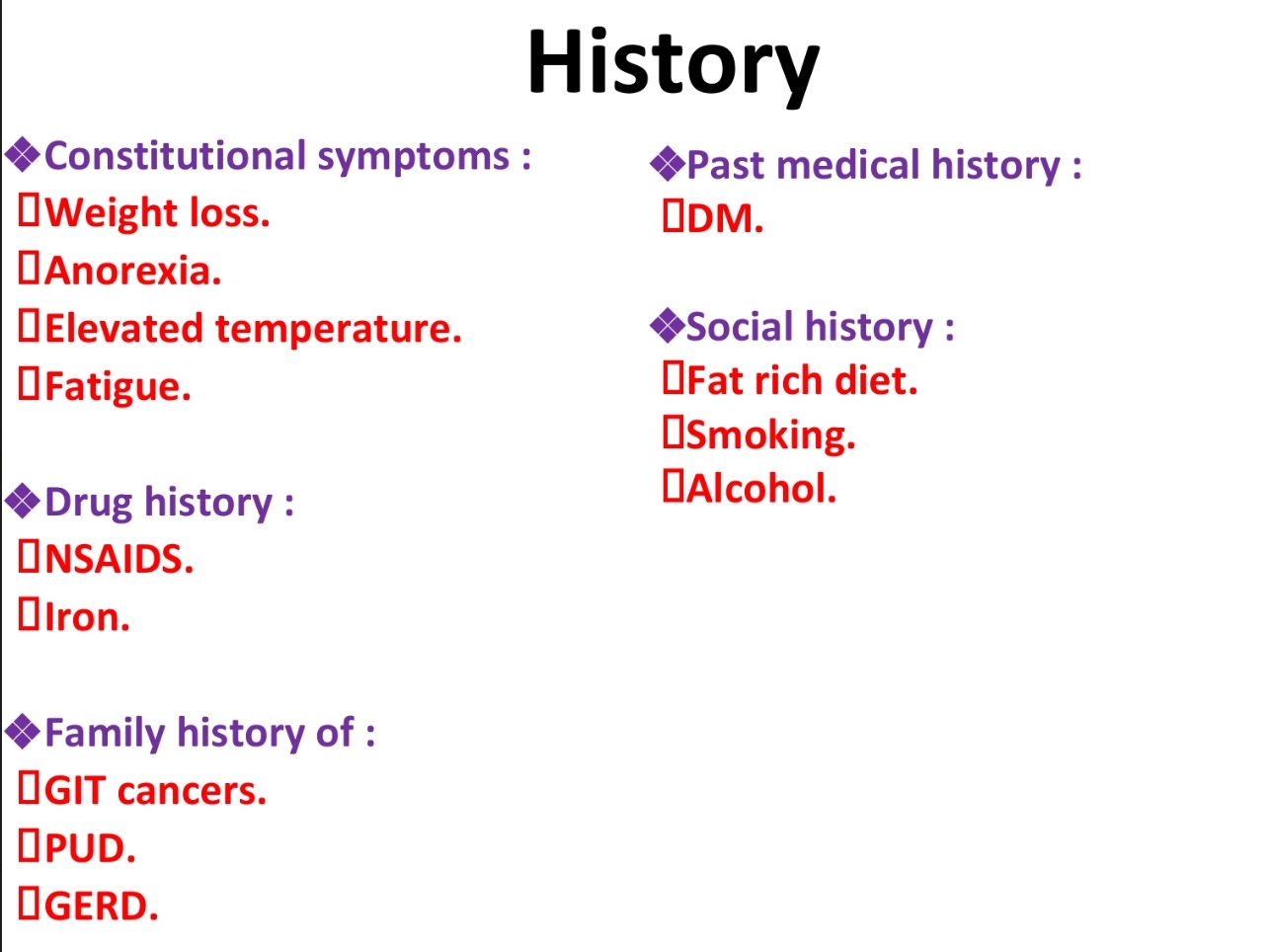 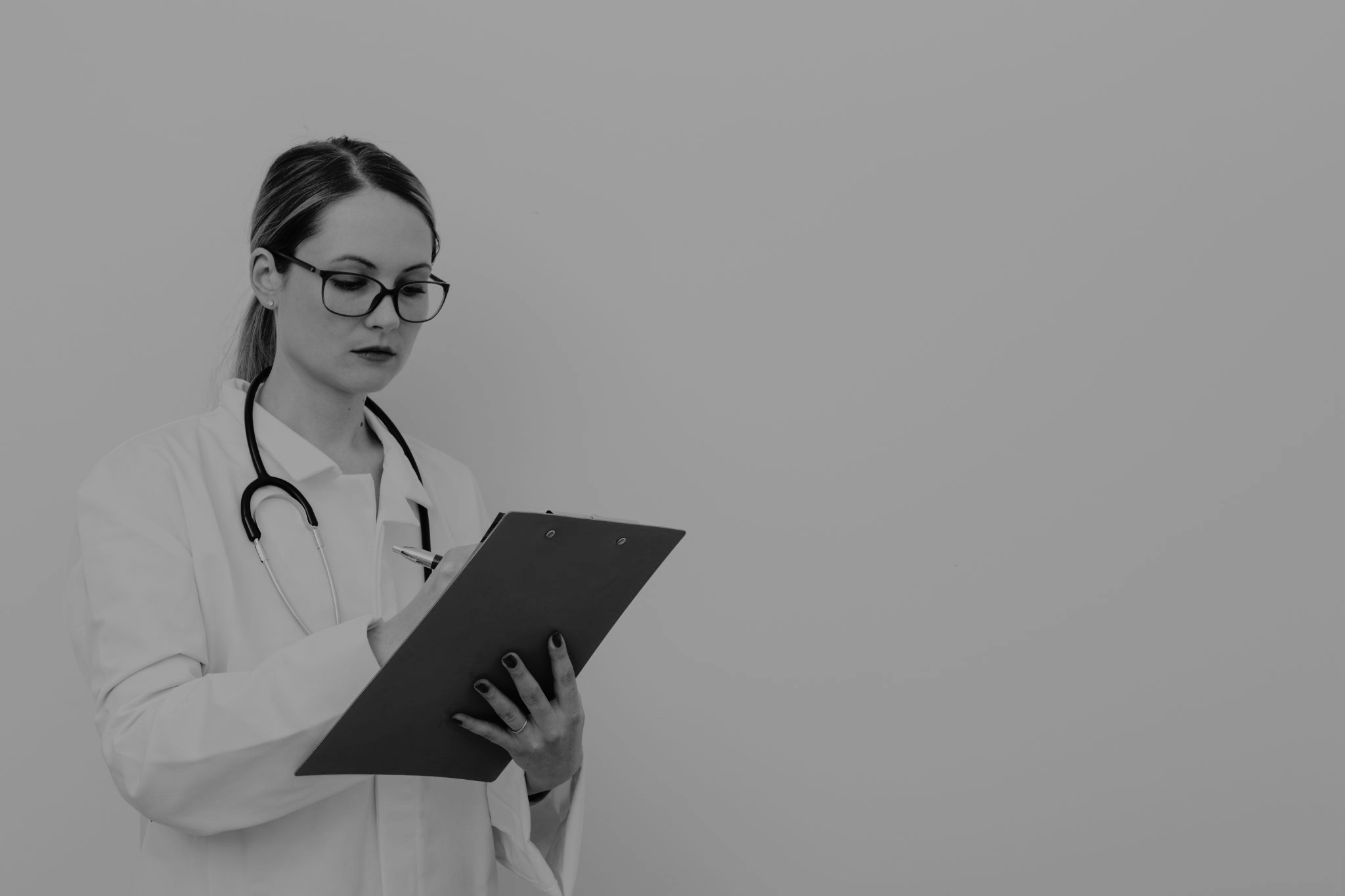 Red flags that suggest instant endoscopy :

Unintended weight loss.
Progressive dysphagia.
Odynophagia.
Persistent vomiting.
GI bleeding.
Family history of upper GI cancer.
Age > 60 years. 
Unexplained iron Deficiency Anemia.
Abdominal mass.
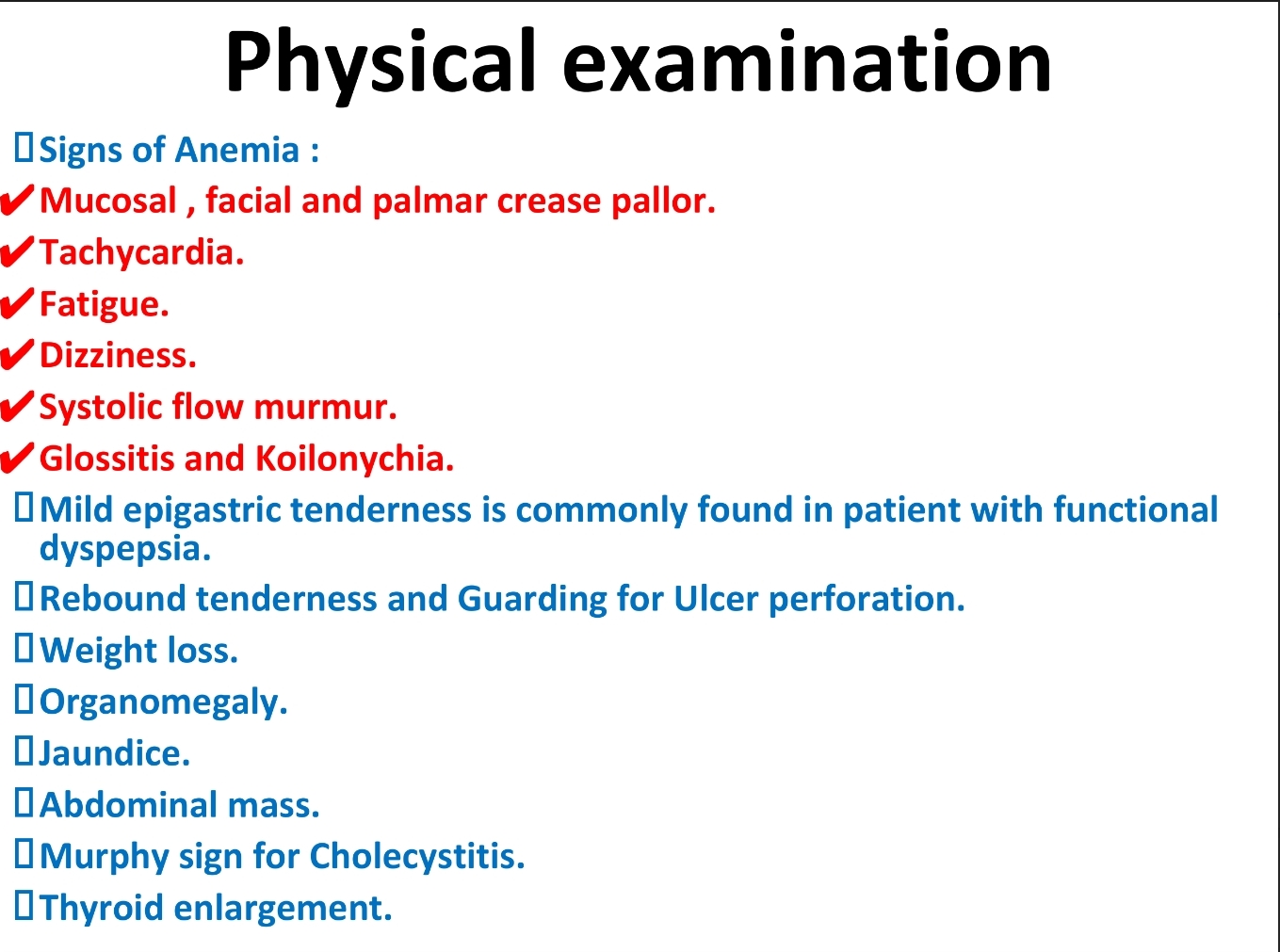 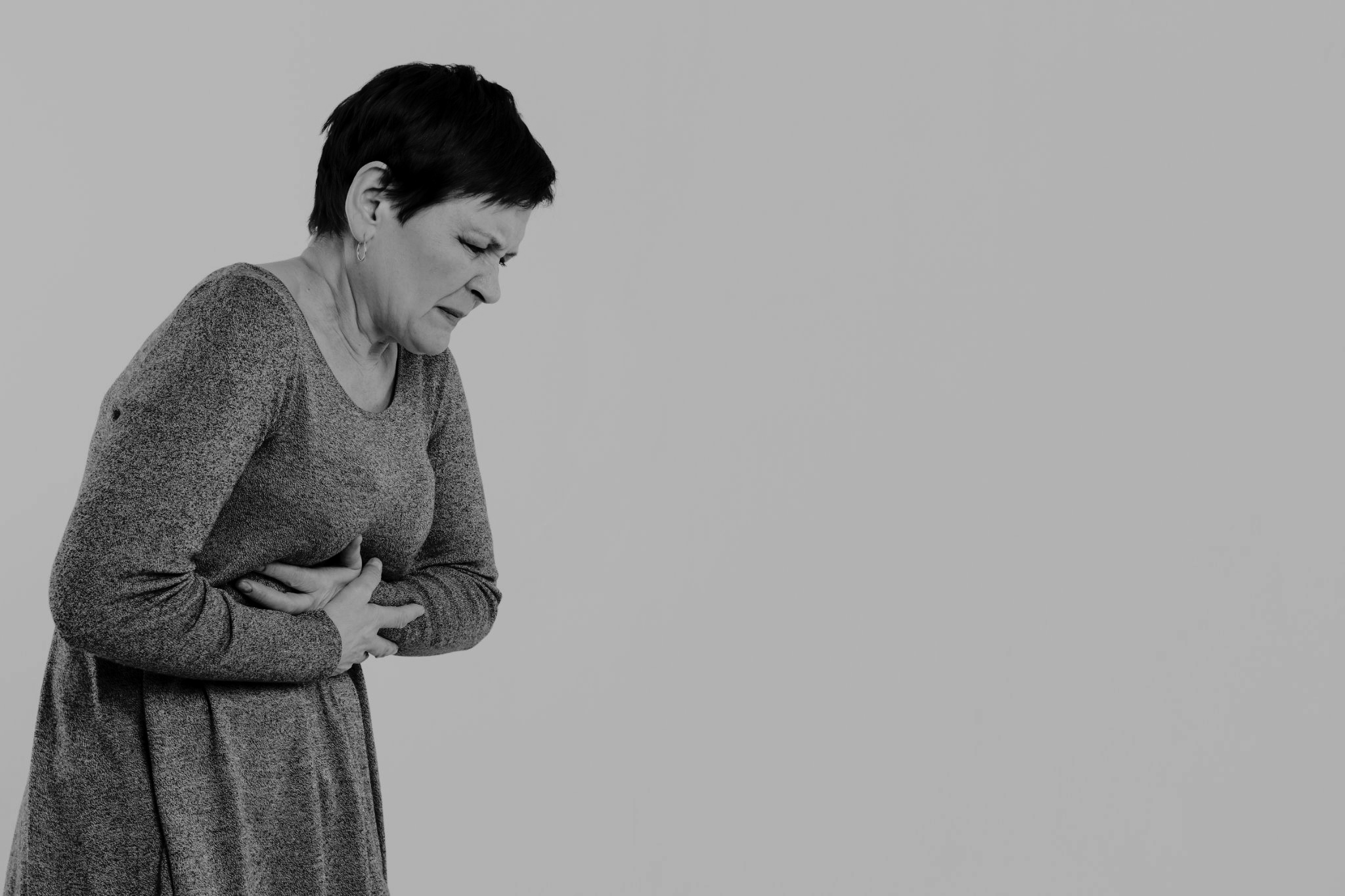 Investigations
CBC : anemia or infection.
Non invasive H.Pylori test : urea breath test , stool antigen test.
Liver-associated enzymes & Right upper quadrant ultrasound (if hepatobiliary disease is suspected).
Pancreatic enzymes (if pancreatic disease is suspected).
Patients with nausea, vomiting and epigastric fullness may also have generalized electrolyte imbalances. Therefore, electrolyte measurements should be considered.
Motility studies if gastroparesis is strongly suspected (Scintigraphy)
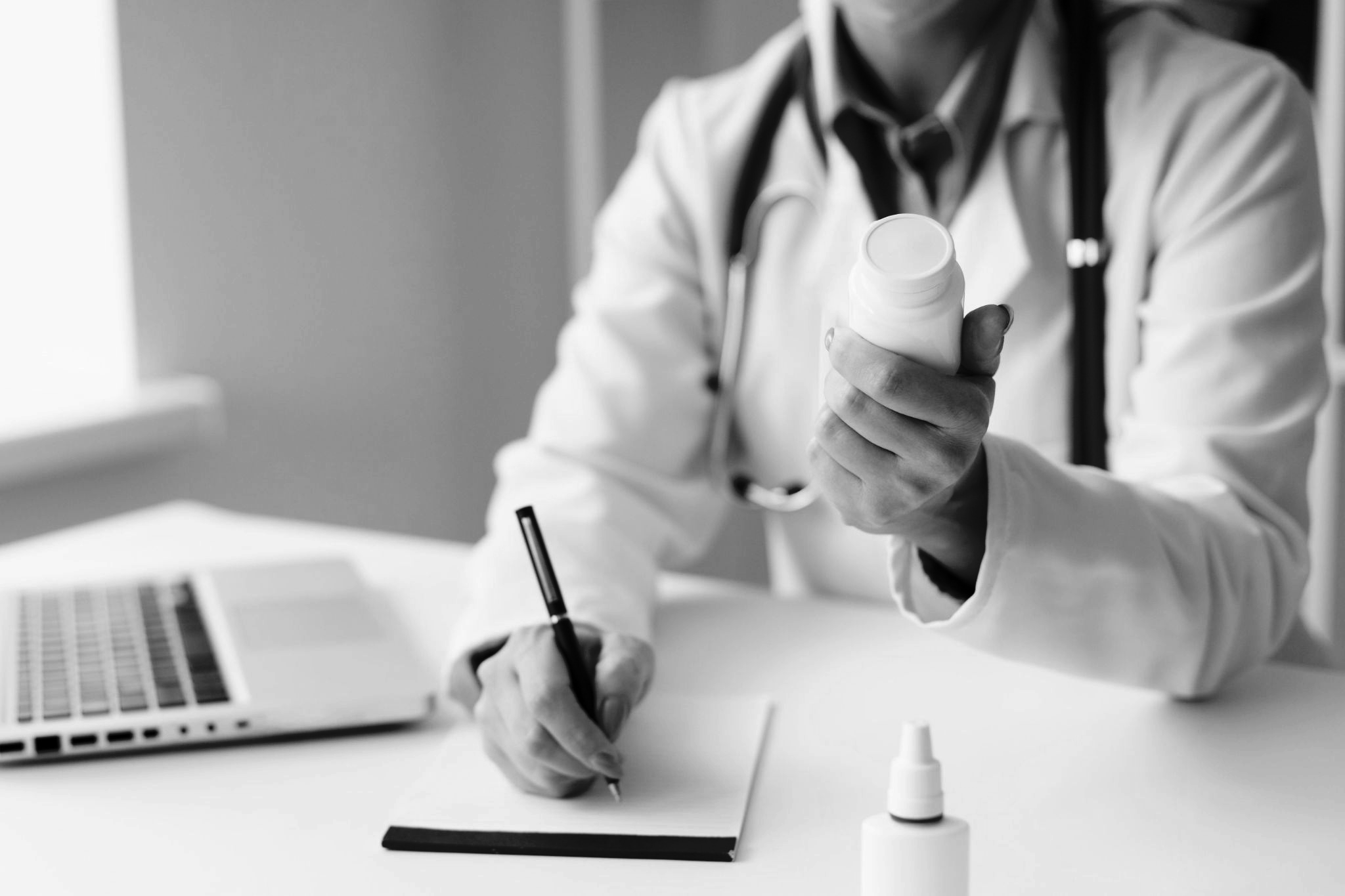 Drugs
First line :
Treat H.Pylori if confirmed on testing :
Triple therapies include :
(OCLAM) Omeprazole 20 mg + Clarithromycin 500 mg and Amoxicillin 1 g – all twice daily.
(OCLAM) Omeprazole 20 mg + Clarithromycin 500 mg + Metronidazole 400 mg – all twice daily.
Quadruple therapy : BOTM
In eradication failures Bismuth chelate (120 mg 4× daily), Metronidazole (400 mg 3× daily), Tetracycline (500 mg 4× daily) and a PPI (Omeprazole) (20–40 mg 2× daily) for 14 days is used.

Trial of once daily PPI medication (Omeprazole 20 mg PO QD) or H2RA (Ranitidine 150 mg BID) for up to 8 weeks in patients without alarm symptoms.
This is most effective in Epigastric pain syndrome.

Prokinetics (Metoclopramide , Domperidone , Erythromycin) :
Prokinetics have been proposed as first-line agents in Post-prandial distress syndrome.
Prokinetics should be prescribed at the lowest effective dose to avoid potential side effects.
Use with caution in elderly patients due to side effects of tardive dyskinesia and parkinsonian symptoms.
Erythromycin & Metoclopramide are usually given in Gastroparesis (DM).

Second line :
Trial of Tricyclic antidepressant (TCA) like Amitriptyline medication is more helpful for EPS than PDS.
Management
Additional therapies : 
Stress reduction.
Psychotherapy.
Patients should be given a positive diagnosis and reassured of benign prognosis.

Diet :
Consider limiting fatty foods.
Avoid foods that exacerbate symptoms :
Wheat.
Cow milk.
Peppers.
Spices.
Coffee.
Tea.
Alcohol.
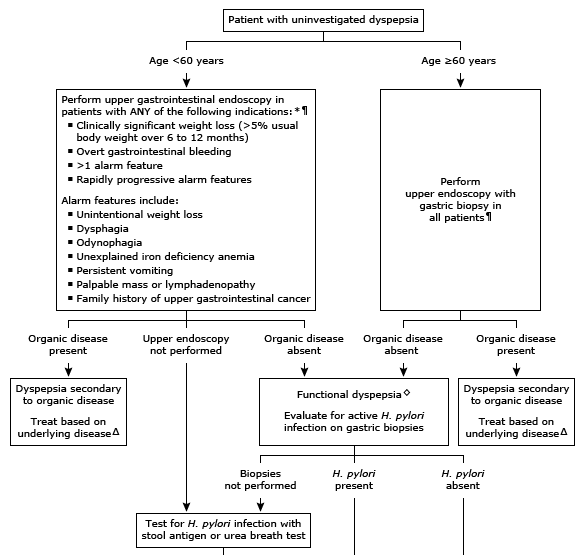 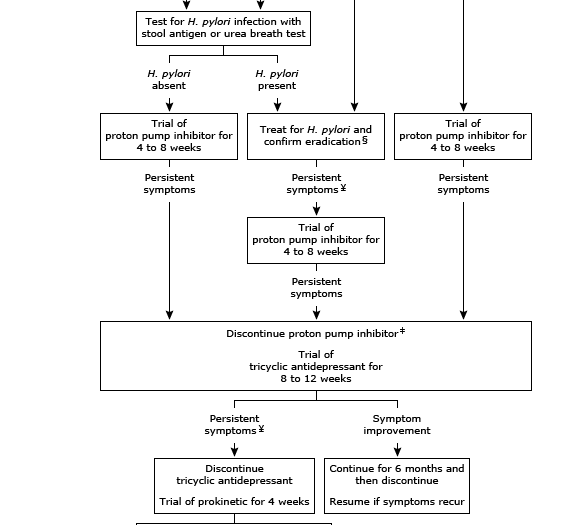 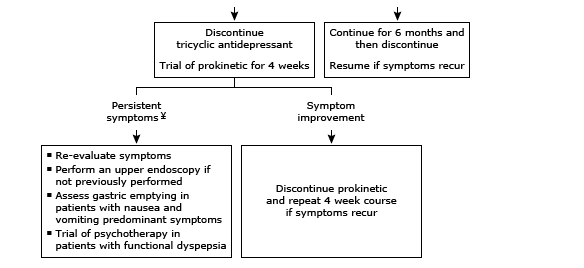 Notes
Ulcer like symptoms : Pain , Nausea , Postprandial fullness and early satiety.
Look for alarming features (If present , go for upper GI endoscopy).
Test for H.Pylori infection :
Serology : Might indicate current or previous infection because its IgG , so its used in prevalent areas for diagnosis but not for follow up.
Stool antigen test : used for diagnosis , management and follow up.
Urea breath test : used for screening & follow up.
Never do these tests while giving PPI to avoid false negative results (Should be done after 2 weeks of stopping the treatment).

GERD like symptoms : Epigastric pain , Heart burn , Bitter/sour taste.
Look for alarming features (If present , go for upper GI endoscopy).
Trial of PPI is given for 1-2 months.
If not improved : Go for upper Endoscopy.
"Wherever the art of Medicine is loved, there is also a love of Humanity. ”― Hippocrates